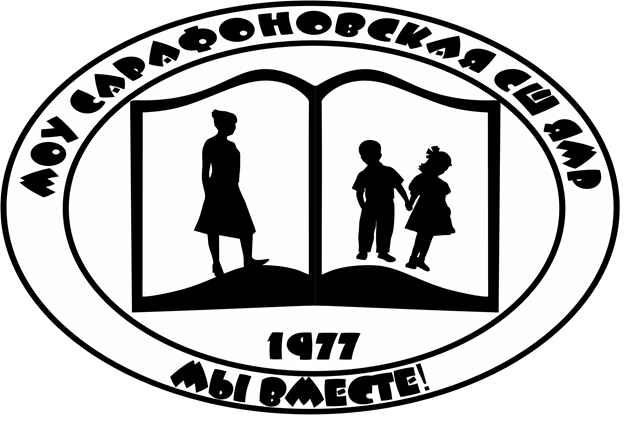 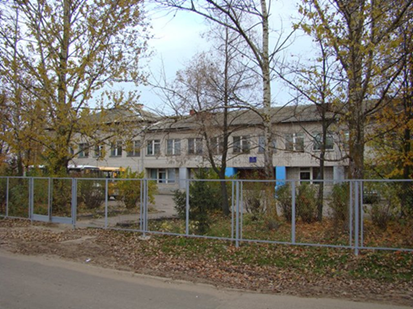 муниципальное общеобразовательное учреждение «Сарафоновская средняя школа»Ярославского муниципального района
«Открытый отчет директора школы 
за 2018-2019 учебный год»
20.09.2019 г.
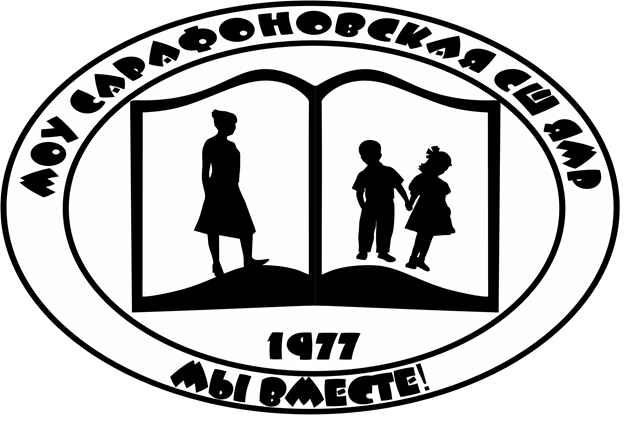 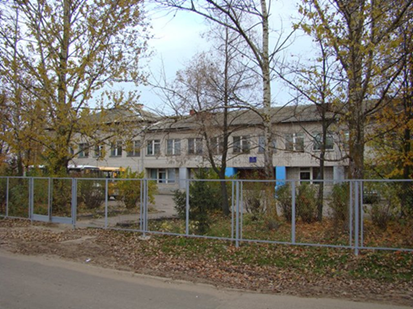 муниципальное общеобразовательное учреждение «Сарафоновская средняя школа»Ярославского муниципального района
Адрес: 150508 РФ, Ярославская область,
 Ярославский район, с. Сарафоново, д. 55
 Директор:
 Светлана Георгиевна Козловская
 Телефоны: 8(4852)95-05-45, 43-25-67 (факс)
Адрес электронной почты:                   sarafonovo55@mail.ru
Сайт ОУ: http://saraf-yar.edu.yar.ru
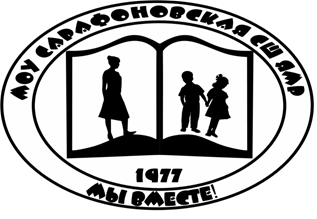 Кадровый состав на 2018-2019 учебный год
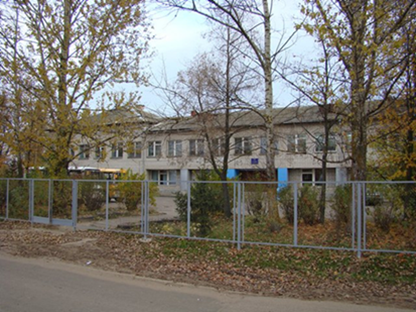 Администрация школы: 
          Директор :
       Козловская Светлана Георгиевна 

         Зам. директора по УВР:
       Голышева Светлана  Александровна 

         Зам. директора по ВР:
        Ютанова Ольга Германовна

          Зам. директора по ОБ:
        Козловская Елена Валентиновна
Педагогический коллектив:
Количество учителей  - 18
Мужчин - 3
Женщин - 15
Сред. возраст педагогов – 44 года
Специальности:
Учителя - 18
Классные руководители – 11
Библиотекарь - 1
Воспитатели ГПД – 1
Психолог - 1
Квалификация учителей - 
Первая категория – 12 человек 
Высшая категория – 6 человек
Молодые специалисты – 2 человека
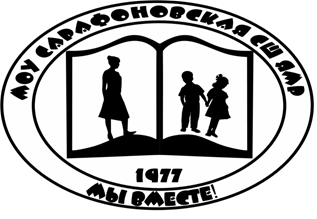 Обновление материально-технической базыв 2018-2019 учебном году
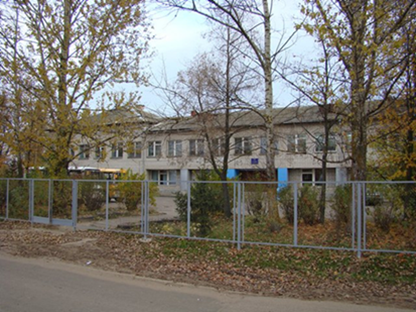 Ноутбуки 6 штук – 137250 рублей
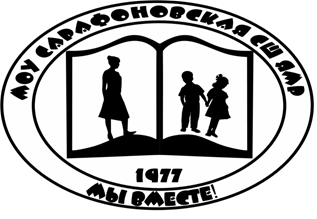 Пополнение  фонда ШИБЦв 2018-2019 учебном году
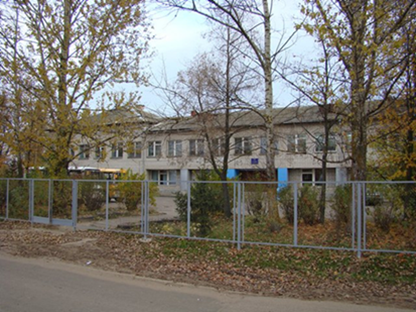 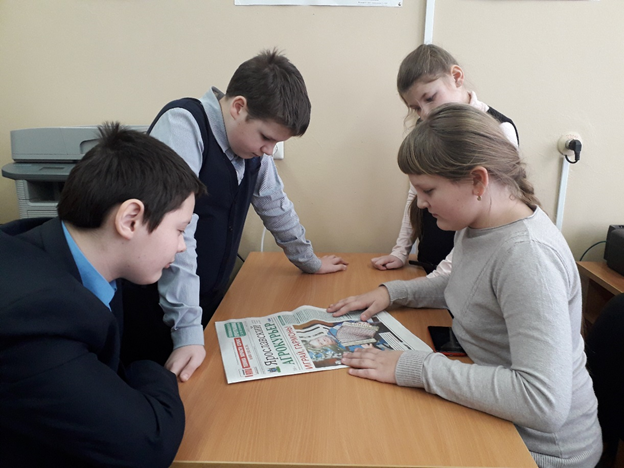 Учебники на сумму 168925,47 руб.
Газет и журналов – 6515,46 руб.
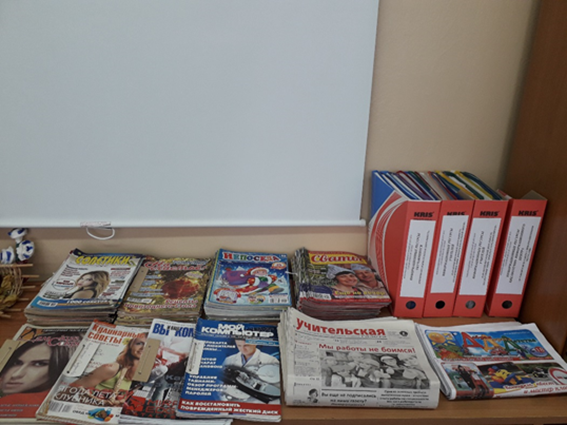 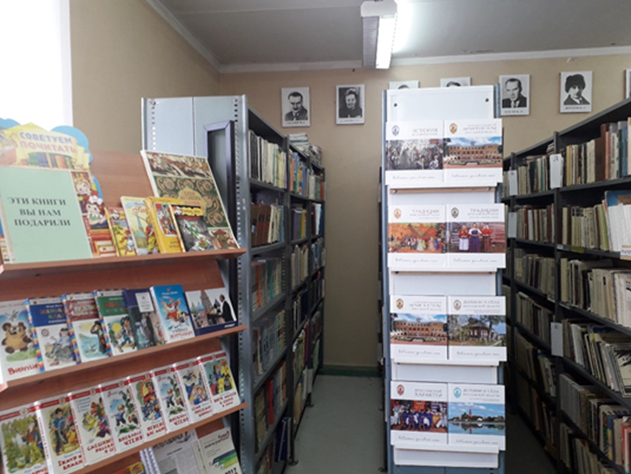 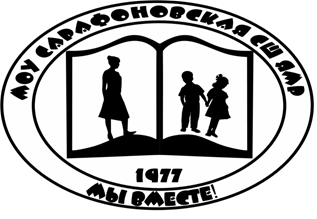 Контингент обучающихсяв 2018-2019 учебном году
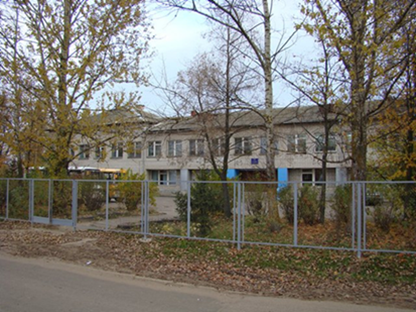 В школе обучалось – на начало года -178 обучающихся, на конец – 179. 
6 обучающихся, которые обучались по адаптированной основной общеобразовательной программе для обучающихся с ОВЗ (VIII вида). 
8 обучающихся по адаптированной основной общеобразовательной программе для обучающихся с ОВЗ (VII вида) в рамках общеобразовательного класса. 
60 обучающихся к месту учебы подвозились двумя школьными автобусами.
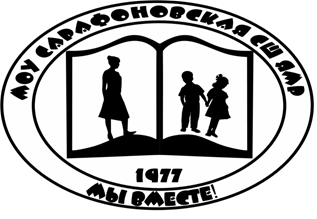 Результаты 2018-2019 учебного года
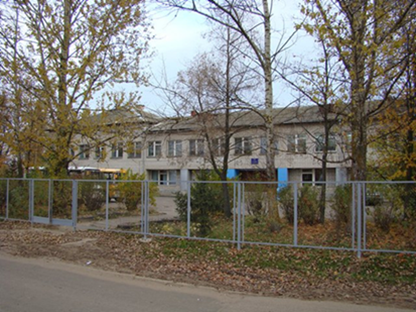 1 победитель и 3 призера в муниципальном этапе Всероссийской олимпиады школьников.
Результаты 2018-2019 учебного года
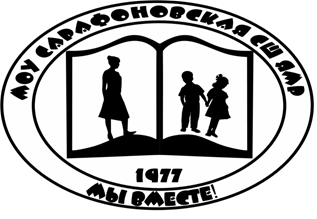 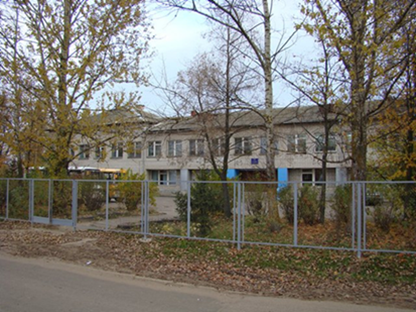 Призер (2 место) в XVI Областных юношеских «Филологических чтений» им Н.Н. Пайкова.
Победитель заочного этапа XXIIРоссийской научной конференции «Открытие» 
Победитель XVIII Международного конкурса «Память о Холокосте»-путь к толерантности (Номинация «Творческая работа»)
Результаты творческих конкурсов
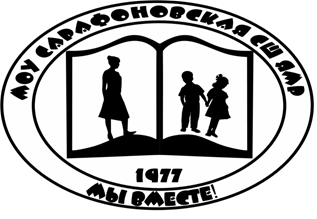 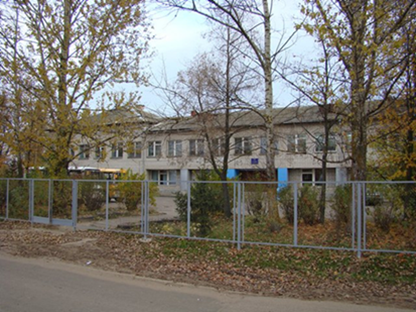 2 победителя и 1 призер Районного творческого конкурса
 «Новогодний марафон»:
1 призер Районного конкурса детского изобразительного творчества «Я рисую мир» 
.
3 призера Районного конкурса декоративно-прикладного творчества «Мир творческих фантазий»
Результаты 2018-2019 учебного года
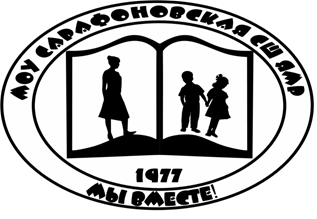 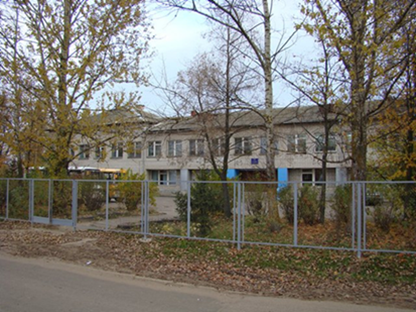 Победитель и Призер  в Районном конкурсе чтецов «Поэты родного края» (1 и 3 место)
Призер (3 место) 
Районной конференции проектно-исследовательских работ обучающихся 1-4 классов
Результаты спортивных мероприятий
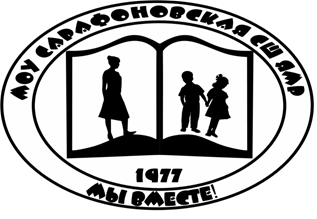 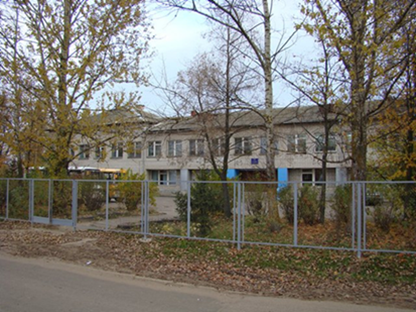 1 место в районных соревнованиях по «Баскетболу» (юноши)
1 место в районных спортивных  соревнованиях «Легкая атлетика» (юноши)
2 место в районных спортивных соревнованиях «Лыжная гонка» (юноши)
2 место в  полевых военно-туристических сборах «ГЕРОЙ РОССИИ» 
3 место в районных соревнованиях по баскетболу (девушки)
3 место в районных соревнованиях по мини-футболу(юноши)
3 место в районных соревнованиях «Шиповка юных» (юноши)
Итог спортивной работы
З место 
команда юношей и команда девушек 
в районной спартакиаде среди учащихся образовательных школ Ярославского муниципального района. Группа «Б»
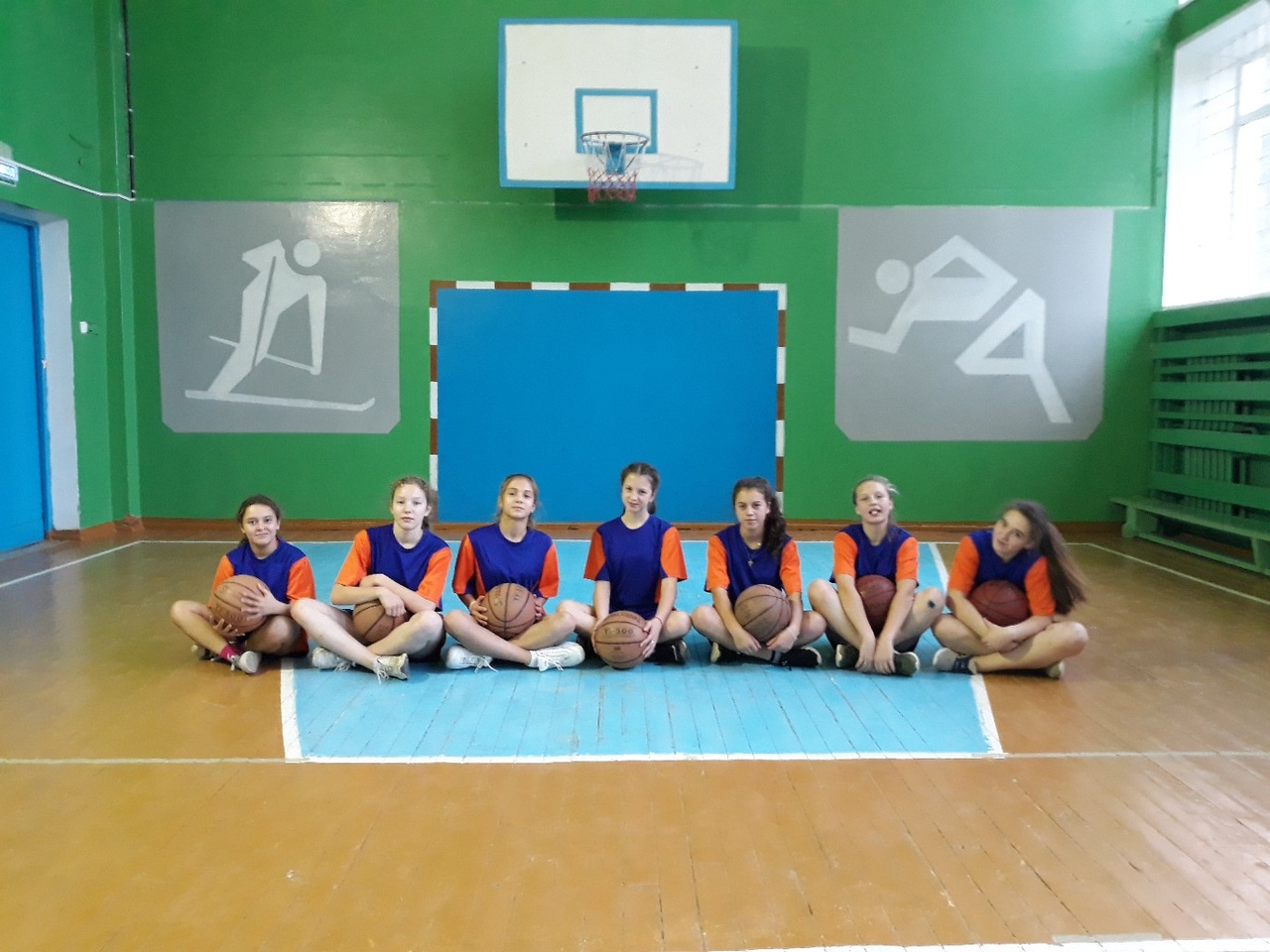 Школа реализует следующие программы:
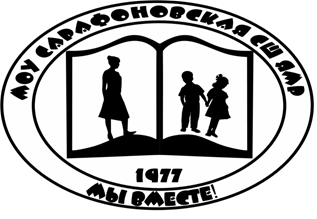 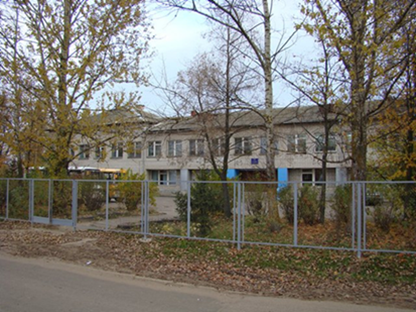 Программа развития школы до 2020 года;
Основная общеобразовательная программа начального общего образования;
Основная общеобразовательная программа основного общего образования.
Целевая программа «Здоровье»
Программа «Разговор о правильном питании»
Программа гражданско-правового и патриотического воспитания «Право в нашей жизни»
«Программы перехода школы в эффективный режим работы»
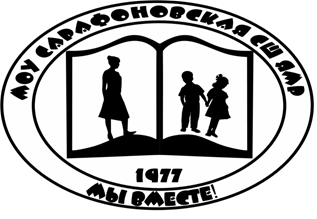 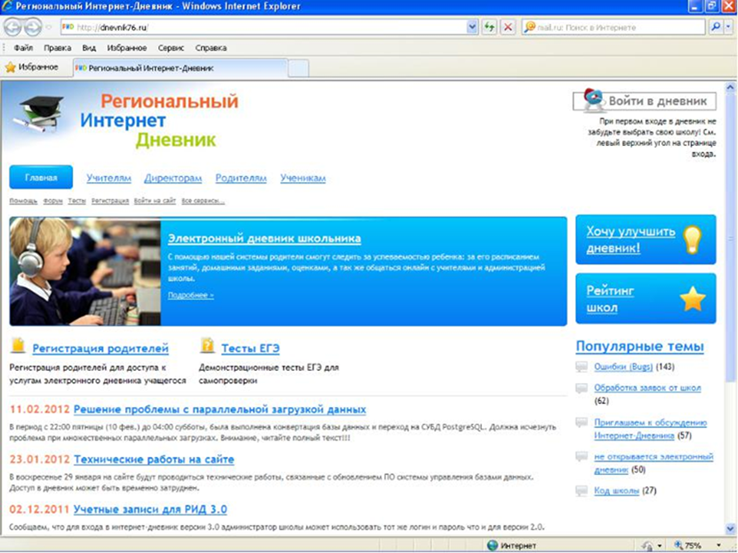 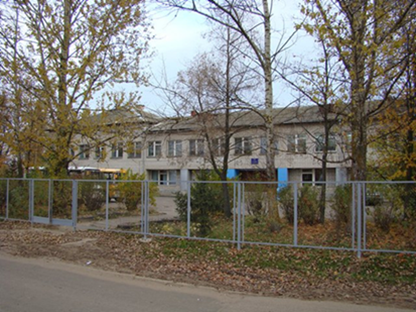 Электронные услуги: электронный дневник, электронный журнал, подача заявлений через ЕПГУ
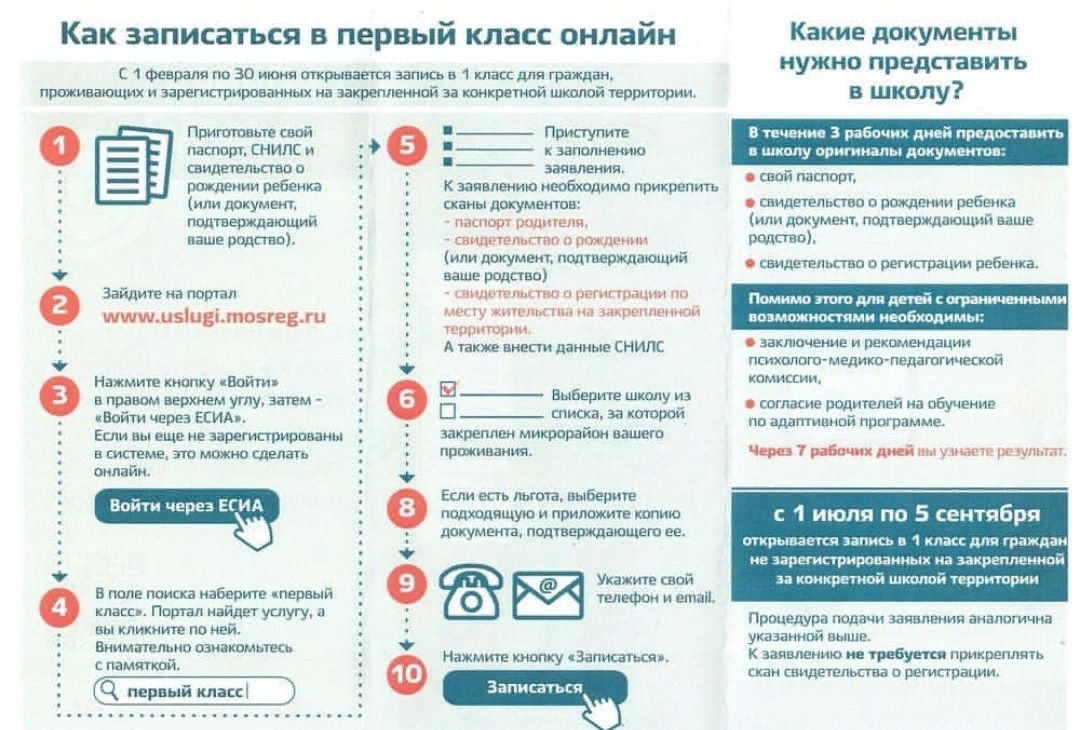 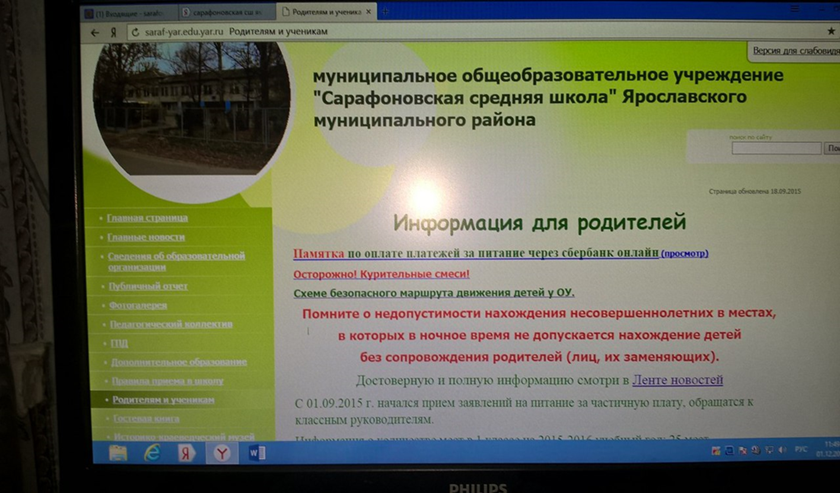 Результаты государственной итоговой аттестации выпускников 9 класса за 2018-2019 учебный год. Русский язык.
Результаты государственной итоговой аттестации выпускников 9 класса за 2018-2019 учебный год. Математика.
Результаты государственной итоговой аттестации выпускников 11 класса за 2018-2019 учебный год. Математика (базовый уровень)
Результаты государственной итоговой аттестации выпускников 11 класса за 2018-2019 учебный год. Русский язык
Результаты учебной деятельности 2018-2019 учебного года
Успеваемость  - 100 %
На «отлично» закончили – 10 человек 
(7 % от общего числа обучающихся 3-11 классов)
на «4» и «5» закончили 52 человека           
(37 % от общего числа обучающихся 3-11 классов)
с одной «4» - 2 обучающихся 
(1 % от общего числа обучающихся 3-11 классов)
с одной «3» - 5 обучающихся 
(4 % от общего числа обучающихся 3-11 классов)
Получение профессионального образования выпускниками школы
Выпускники 9 класса
СПО –9 человек (60%)
в 10 класс – 6 человек (40%)
Выпускники 11 класса
ВУЗы – 1 человек (25%)
СПО – 3 человека(75%)
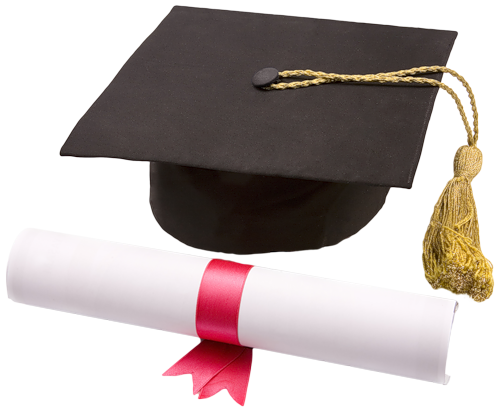 Дополнительное образование в 2018-2019 учебном году
13 дополнительных общеобразовательных общеразвивающих программ технической, естественнонаучной, художественной, физкультурно-спортивной направленностей (15 часов)
Охват дополнительным образованием – 124 обучающихся школы (70 %)
Количество выданных сертификатов учета ПФДО – 100 сертификатов.
Темы  и состав КОУЧей 2018-2019 уч.года:
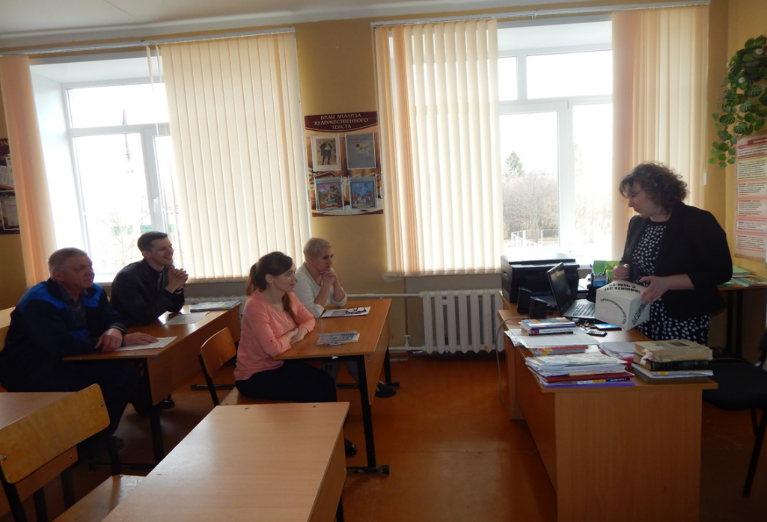 «Формирующее оценивание» (Руководитель: Шорманова Г.В., учитель русского языка и литературы, высшей кв. категории)
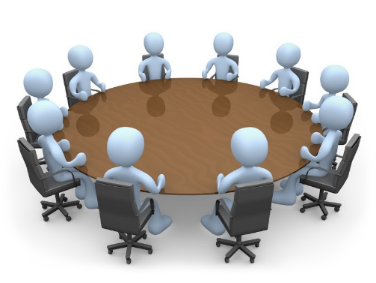 «Формирующее оценивание на уроках в начальной школе» (Руководитель: Новикова С.П., учитель начальный классов, высшей кв. категории)
«Формирующее оценивание на уроках в основной и средней школе» 
(Руководитель: Кулькова Н.В., учитель истории, высшей кв. категории)
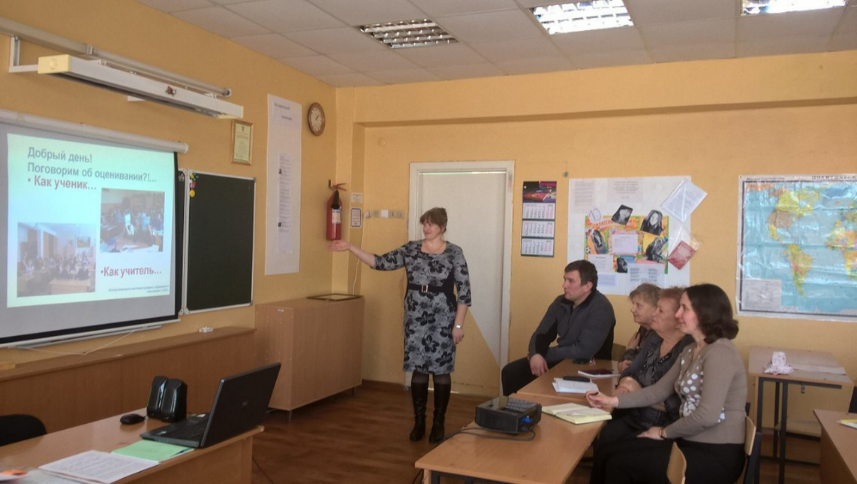 Педсовет «Инновационные подходы к оцениванию образовательных результатов обучающихся»  Декабрь 2018 г.
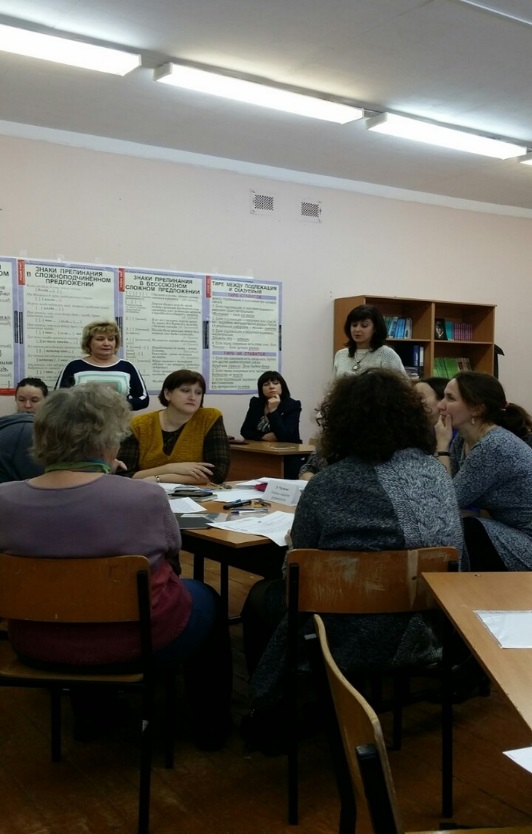 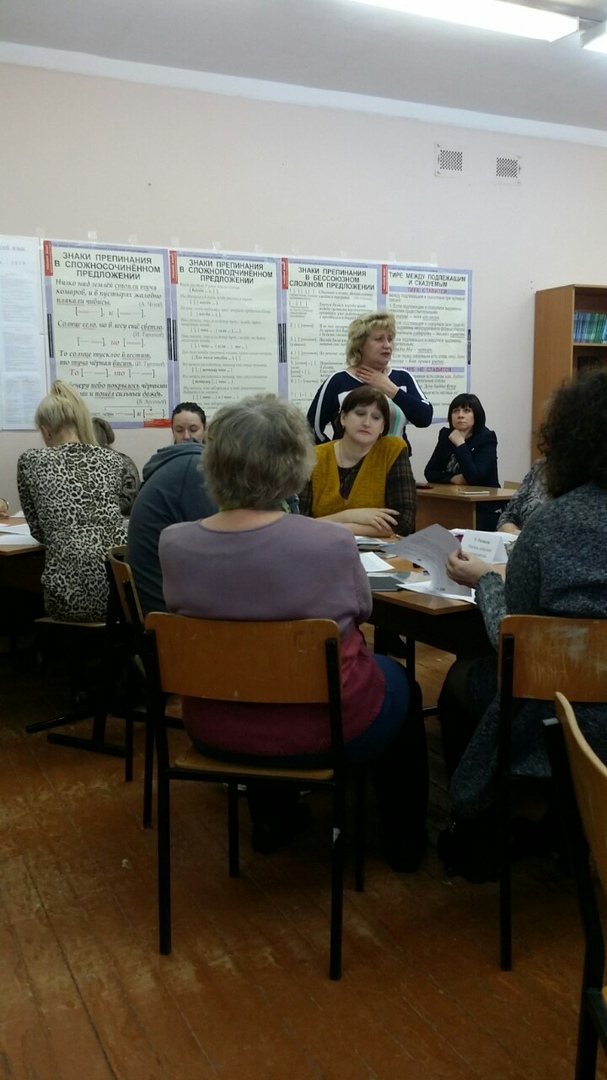 Поставленные задачина 2018-2019 учебный год:
Активизировать работу по повышению качества образования
Отслеживать прогресс и достижения каждого обучающегося
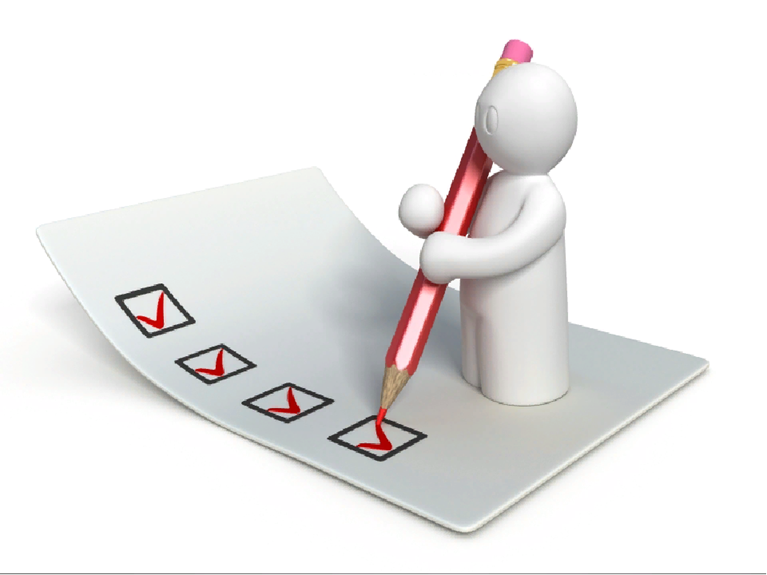 Организация горячего питания в 2018-2019 учебном году
Охват горячим питанием – 94 %,
(6 % питание через буфетную продукцию)
44 обучающихся 1-4 классов получали одноразовое питание за частичную плату  (56%) на начало года, 3 обучающихся на конец года (1 %)
47 обучающихся из малоимущих семей и многодетных семей (не имеющих статуса малоимущих) 1-11 классов получали одноразовое бесплатное питание (26%).
15 обучающихся из многодетных семей имеющих статус малоимущих и дети с ограниченными возможностями здоровья – двухразовое бесплатное питание (8 %)
Летний лагерь «Солнышко» – 2019 г.
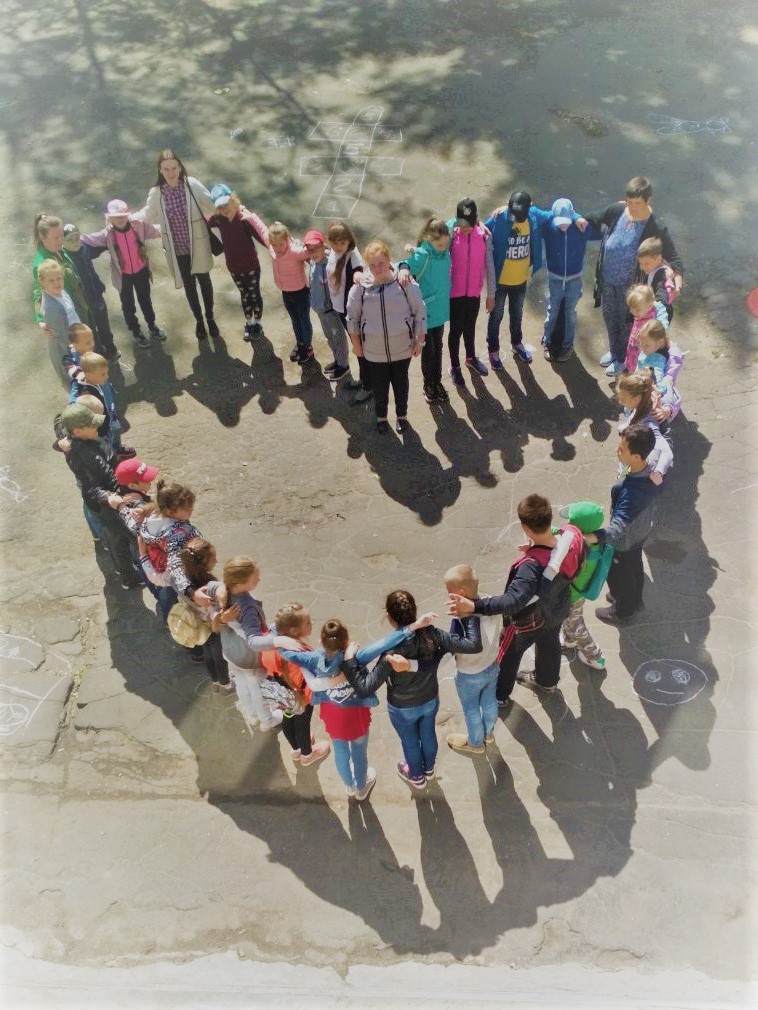 Начальник лагеря: 
Карсанова Светлана Гкрмановна

Количество оздоровленных детей –37, из них 13 категории ТЖС
Региональный проект
«Переход школы в эффективный режим работы »Руководитель инновационной площадки С. Г. Козловская,  директор школы
Фестиваль открытых уроков (Февраль-Апрель 2019 г.)
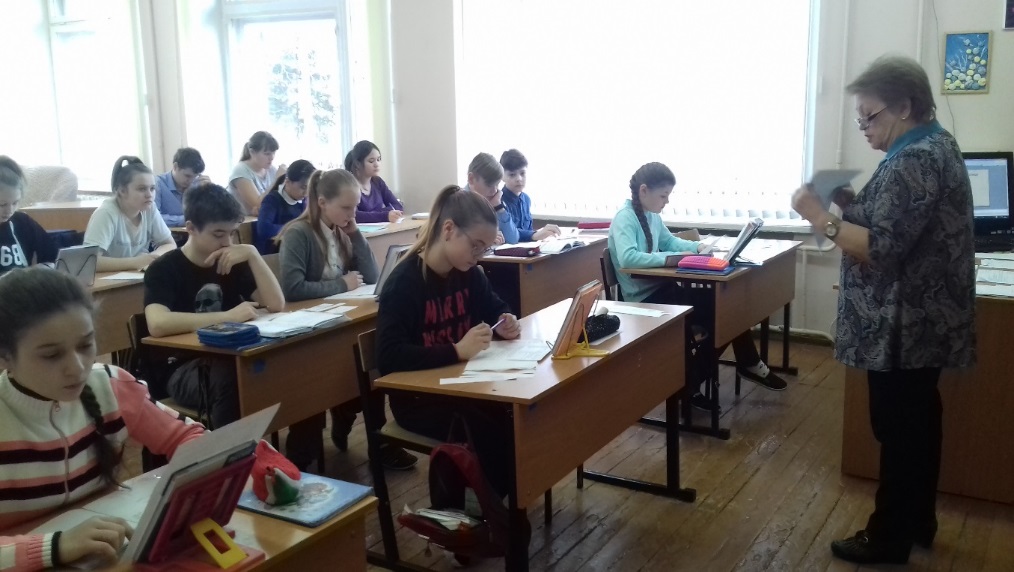 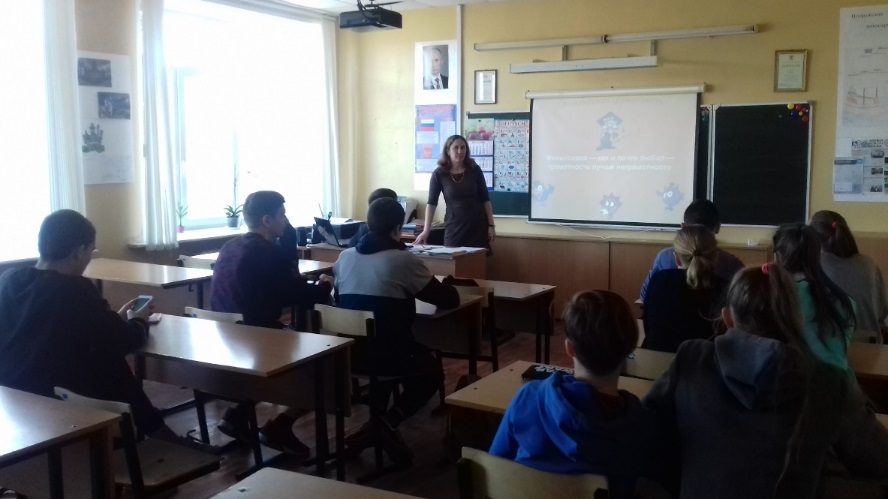 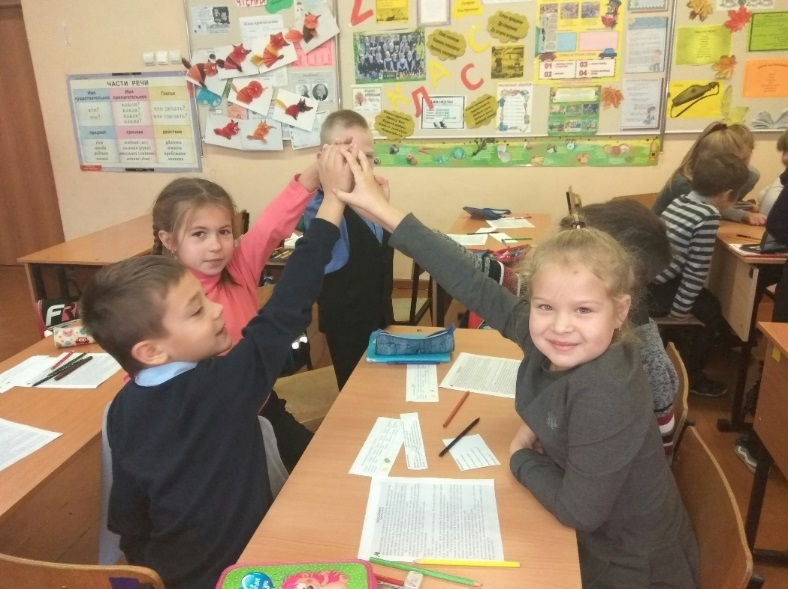 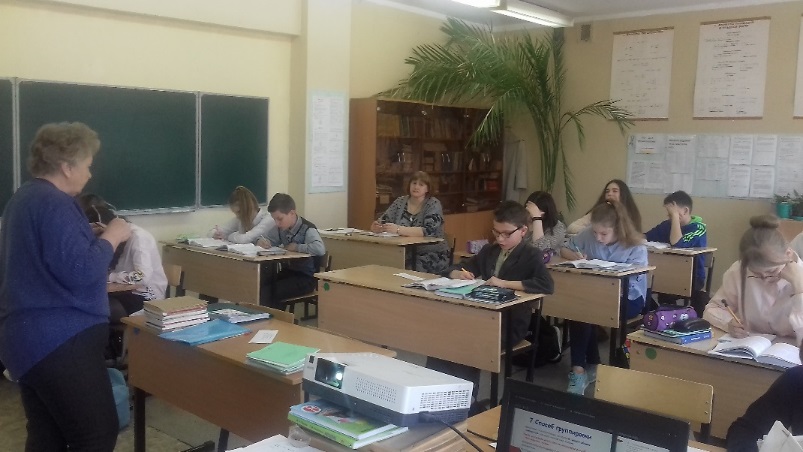 Участие в проекте ШБЦ Ярославской области
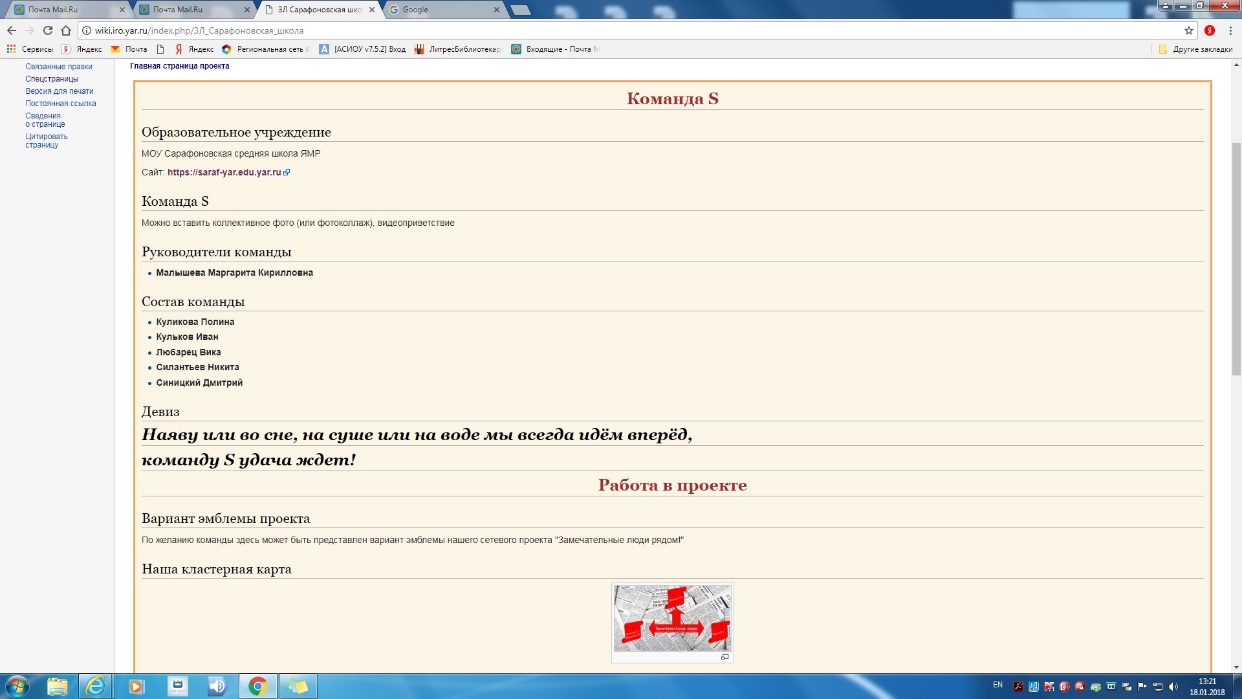 создано сообщество
 «учитель-ученик», 
которое участвует в сетевом региональном проекте «Замечательные люди рядом»
Электронная книговыдача«ЛитРес: Школа»
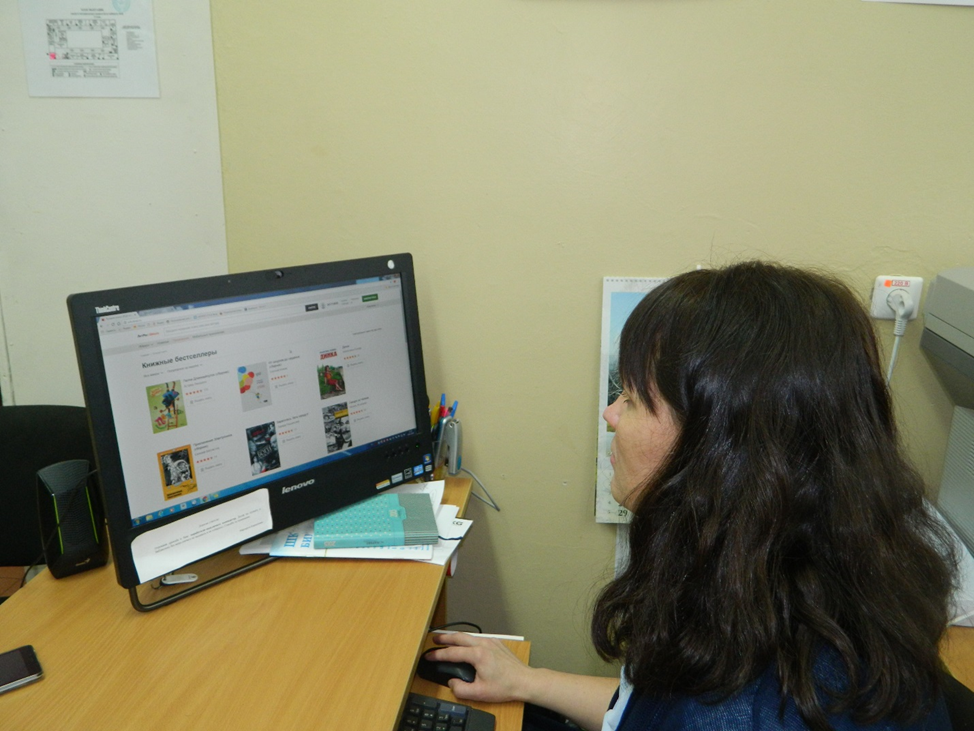 В 2018-2019 на базе школы был создан школьный спортивный клуб «Спутник»
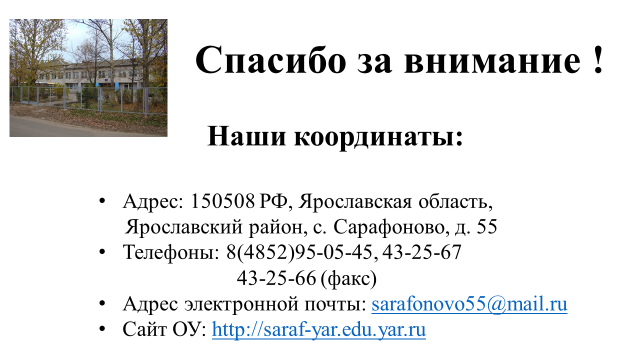